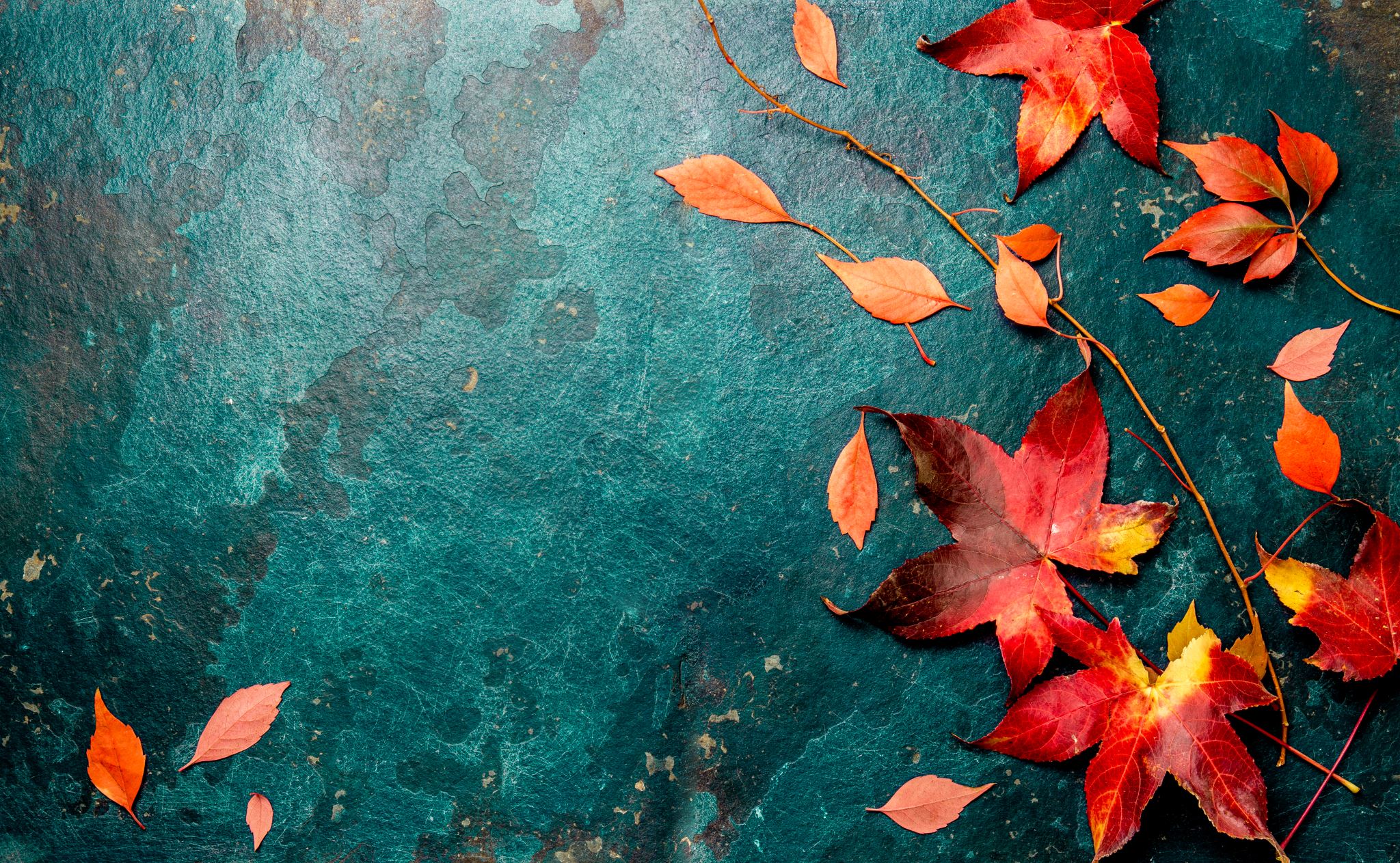 重新啟航 LIFE REBOOT
新年信息 New Year Message
新年不是機械的重複New Year Is Not a Repetition
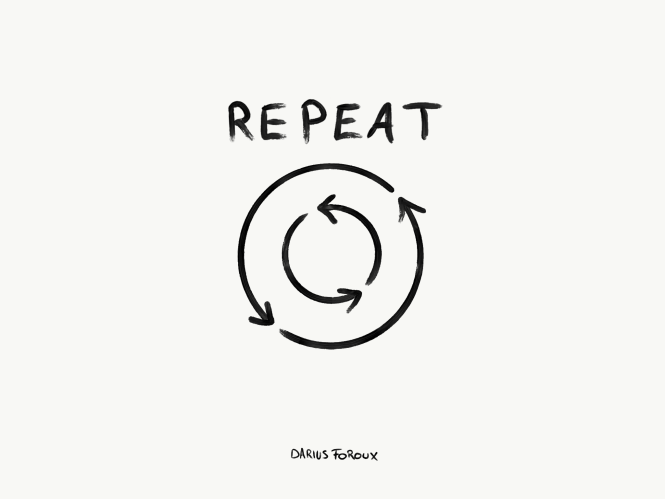 新年不是簡單的累加New Year Is Not an Addition
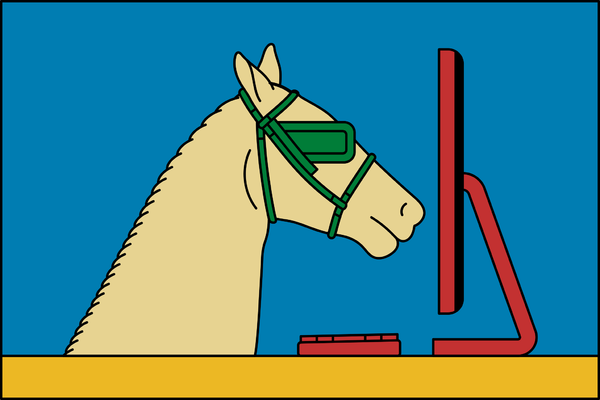 新年乃是重新來過New Year Is an Opportunity
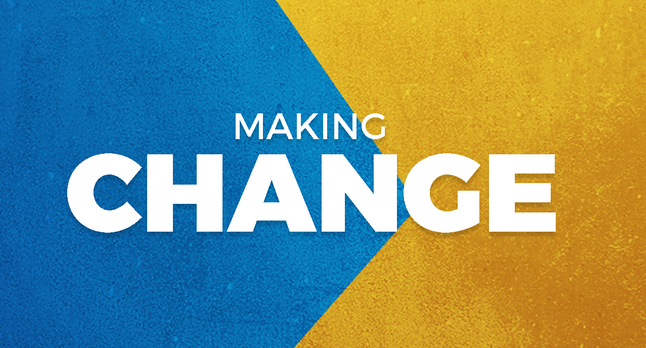 林後 2Cor 5:17
若有人在基督裡，他就是新造的人，舊事已過，都變成新的了。
Therefore if anyone is in Christ, he is a new creature; the old things passed away; behold, new things have come.
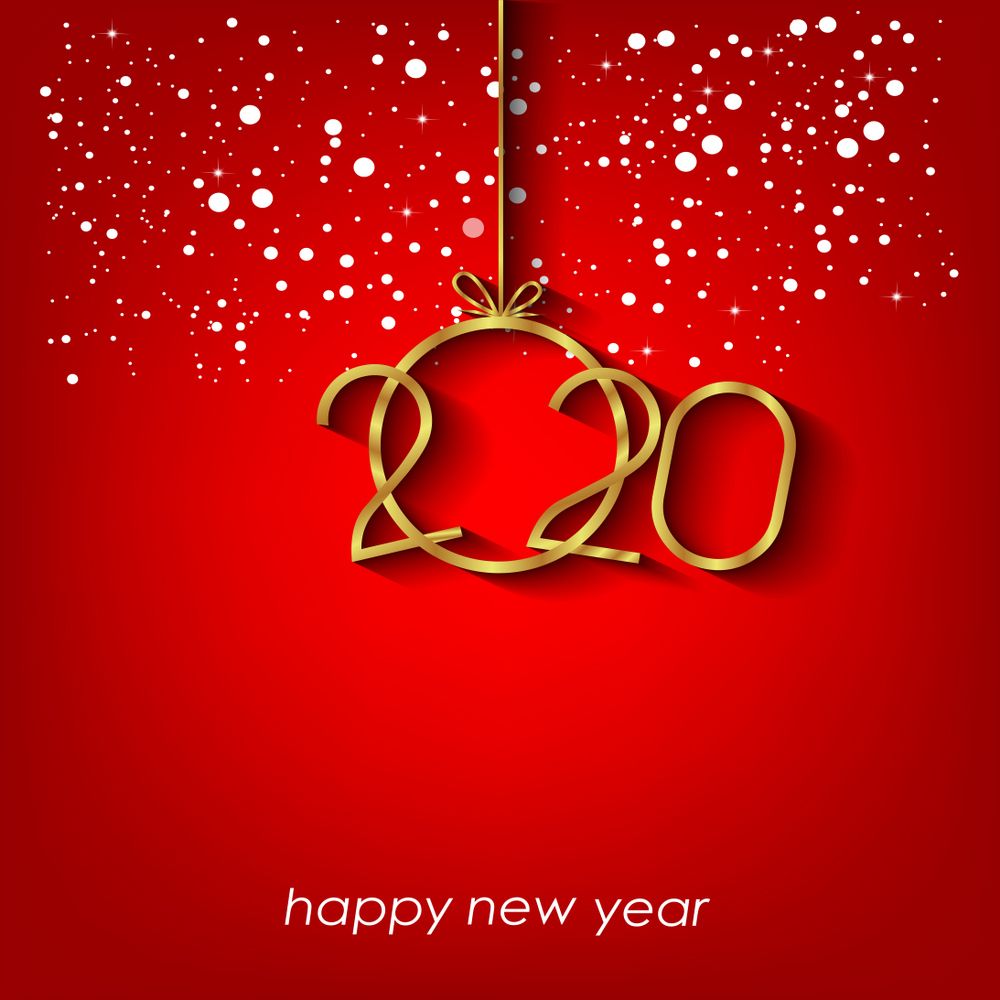 祝大家新年快樂﹗
HAPPY NEW YEAR TO ALL!